Metformin
Pioglitazone
FOXO1-ASO
Ins
FOXO1
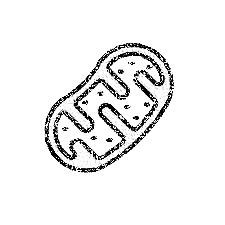 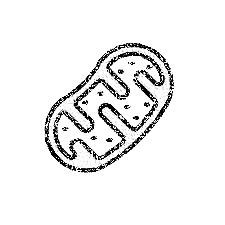 GBA-PD
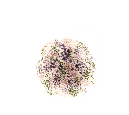 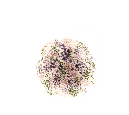 D2
D60